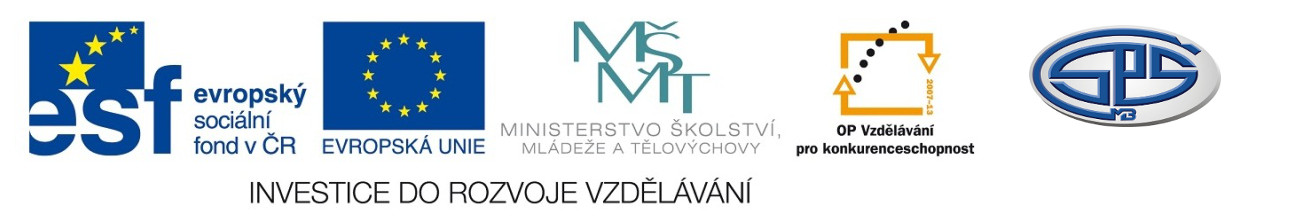 Soubor testů 4Mgr. Ludmila Růžičková
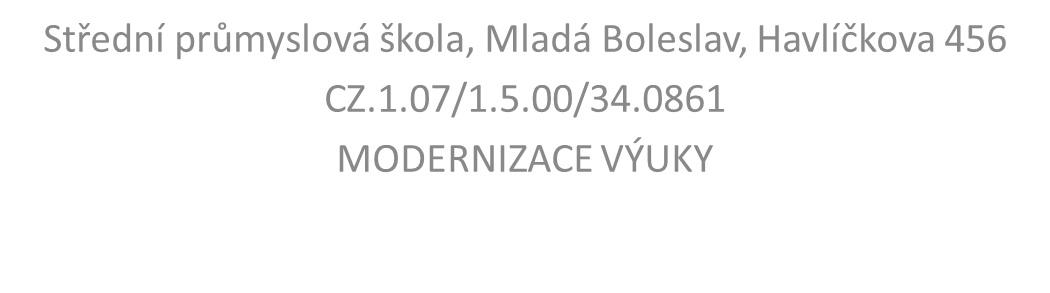 Anotace
Předmět: český jazyk a literatura
Ročník: I. ročník SŠ
Tematický celek: Literatura od doby pobělohorské až po národní obrození
Klíčová slova: soubor testů
Forma: soubor testů	
Datum vytvoření: 10. 04. 2014
Soubor testů 4
Test č. 1
A                                                                
1)   Vysvětlete pojmy: národní
       obrození, národní buditelé
   Charakterizujte I. etapu
       národního obrození
B                                                                
1)   Vysvětlete příčiny vzniku 
       národního obrození
   Charakterizujte II. etapu   	národního obrození
Test č. 2
Uveďte autory děl:

                         A                                                          B
 Německo-český slovník                       1) Slovesnost
 Básně v řeči vázané                               2) Dějiny české řeči a literatury
 Břetislav a Jitka                                      3) Tatranská múza s lýrou slovanskou
 Rozmlouvání o jazyku českém            4) Dějiny české řeči a literatury
Test č. 3
Vysvětlete pojmy

                       A                                                            B
 austroslavismus                                    1)  slovanská vzájemnost
 toleranční patent                                  2)  osvětová činnost
Test  č. 4
Charakterizujte tvorbu těchto dvou národních buditelů, jejich přístup k českému jazyku, uveďte jejich díla.
A                                            B

Josef Jungmann                    Josef Dobrovský
Test č. 5
Vysvětlete zásluhy těchto národních buditelů
A                                                                       B

František Palacký                                     1) Josef Dobrovský
Václav Thám                                              2) Václav Matěj Kramerius